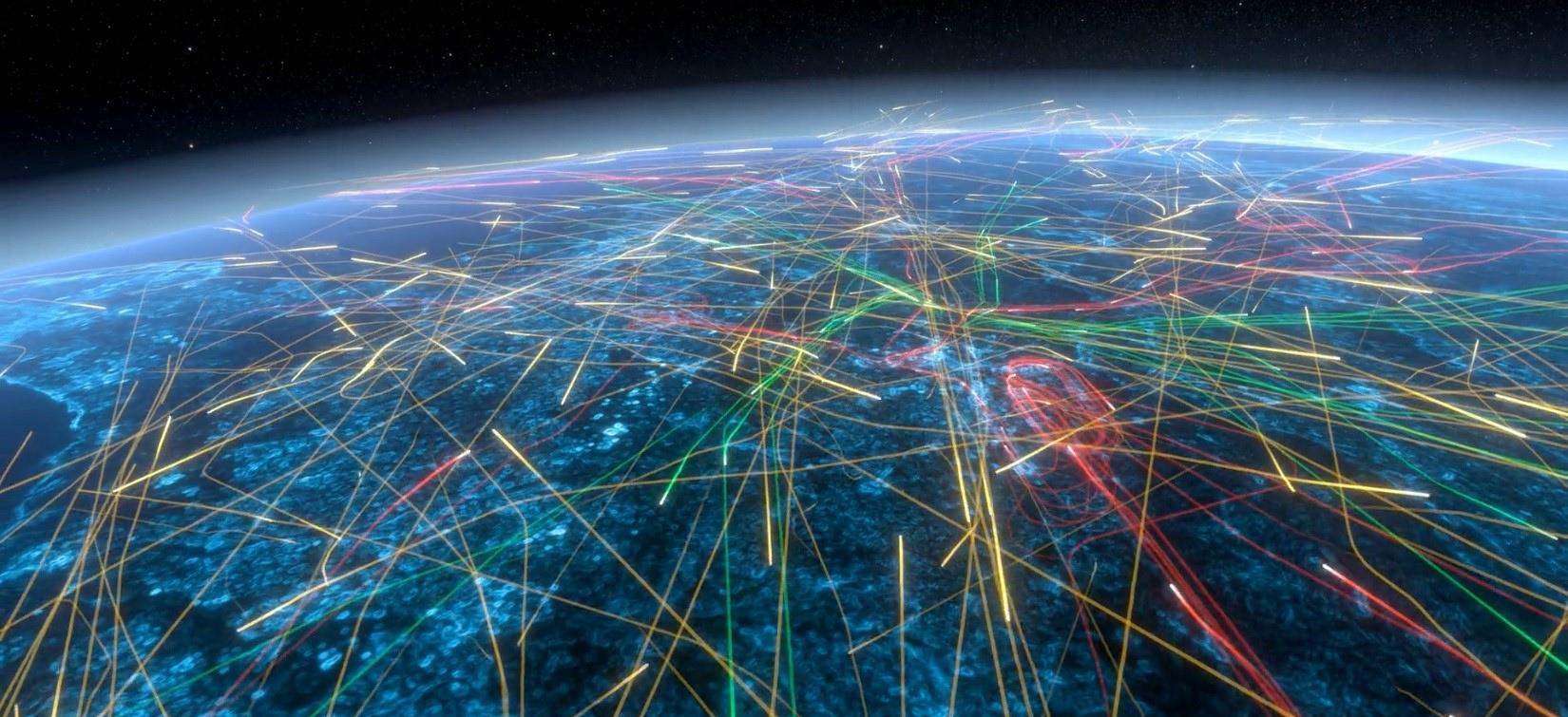 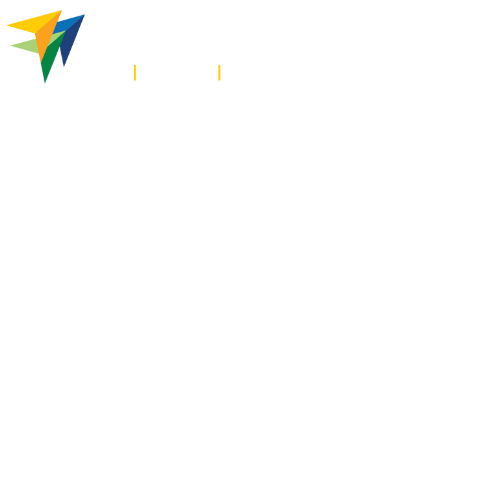 Airspace Integration of Launch and Reentry Operations
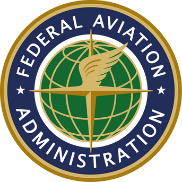 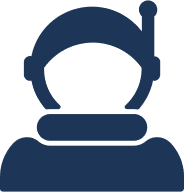 Overview


Risk Assessment and Aircraft Hazard Area Development


Mission Planning


Traffic Flow Management


Real-Time Mission Support


Post Operations Analysis
FAA Air Traffic Organization
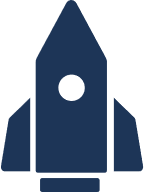 Airspace Integration of Launch and Reentry Operations
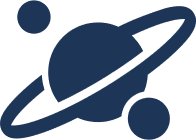 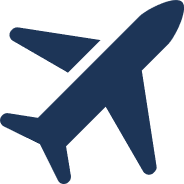 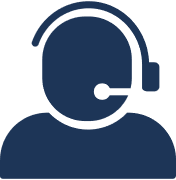 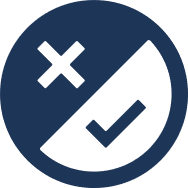 Space Operations Overview
Space Operations
Safe Integration of Space Launches
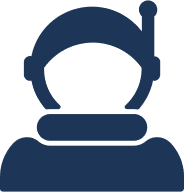 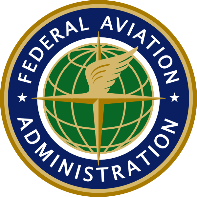 Federal Aviation Administration
Air Traffic Organization 
(ATO)


Integrate launch and reentry operations, commercial and non-commercial into the National Airspace System (NAS)


ATO System Operations (AJR)


ATO Space Operations (AJR-1800)
Office of Commercial Space Transportation (AST)


License/Permit, Regulate and Inspect United States commercial space industry
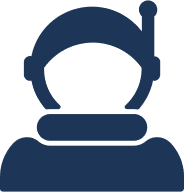 FAA Air Traffic Organization Space Operations
Our Mission:  Ensure space launch and reentry operations are safely and efficiently integrated into the National Airspace System (NAS)
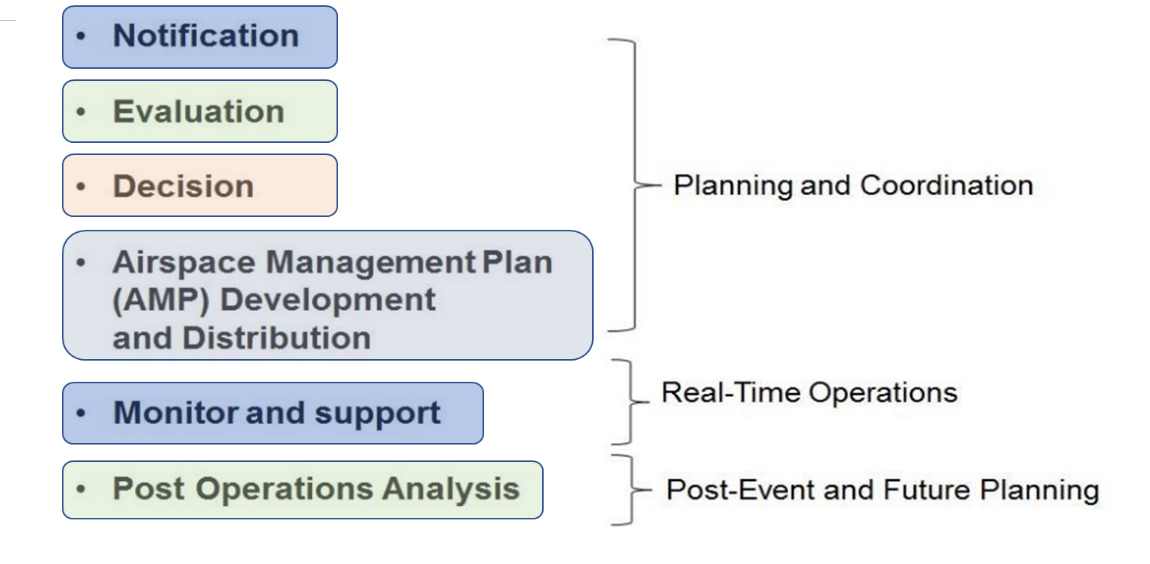 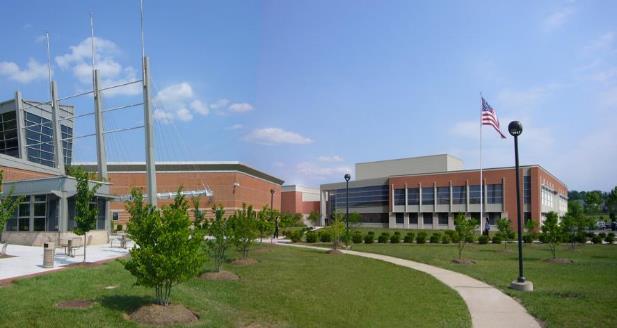 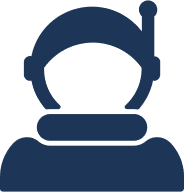 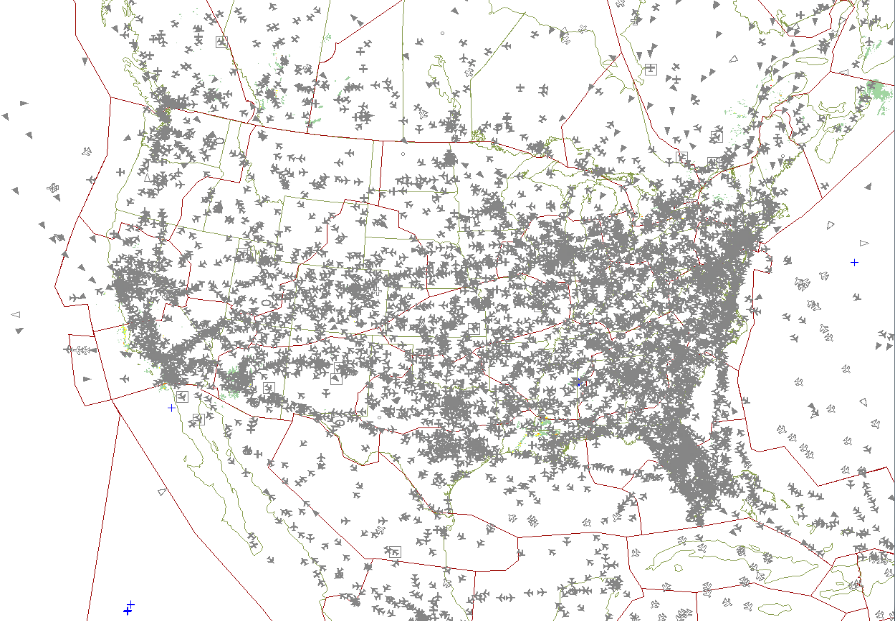 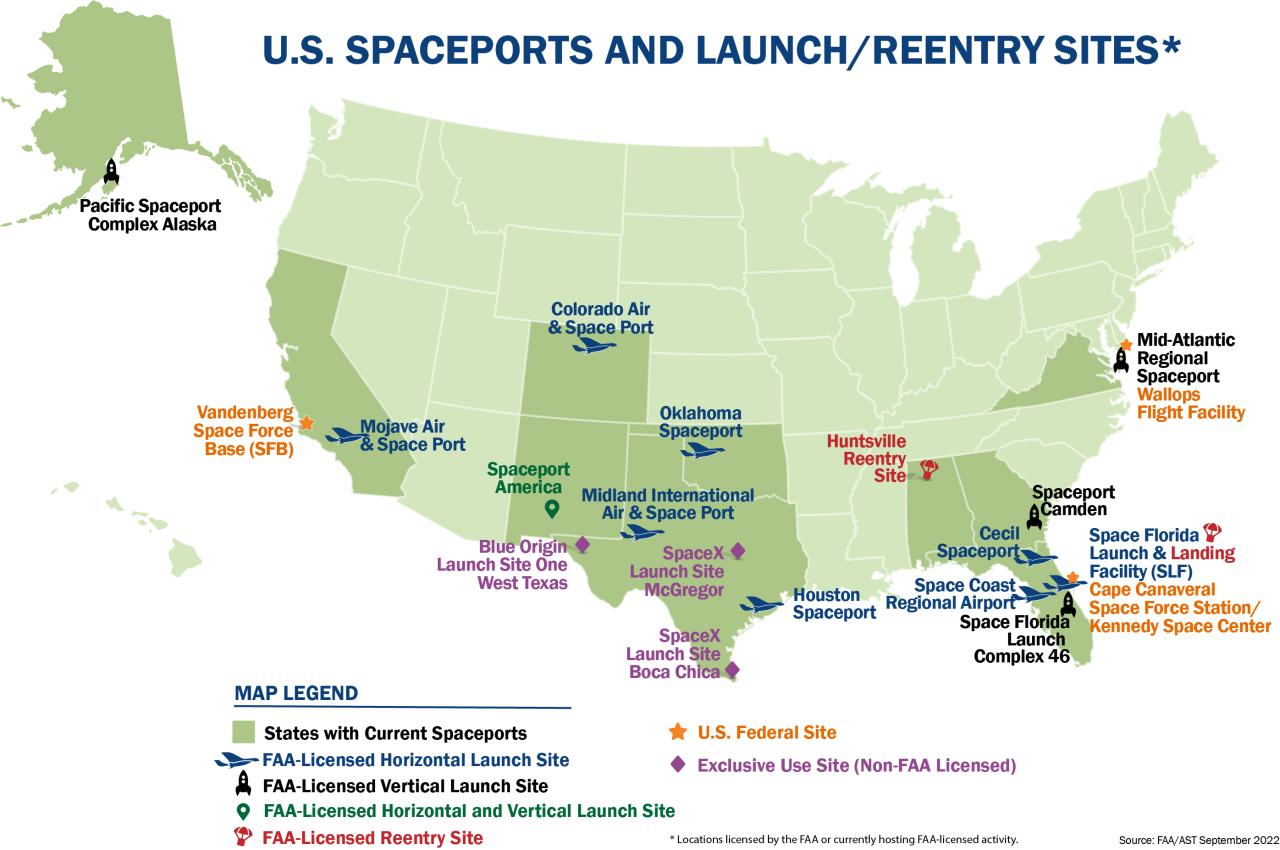 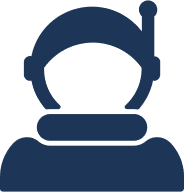 [Speaker Notes: Present day Spaceports with additional proposals.
Note the Spaceports that are within SUA 
	--Space Port America
	--Mohave]
Common Themes
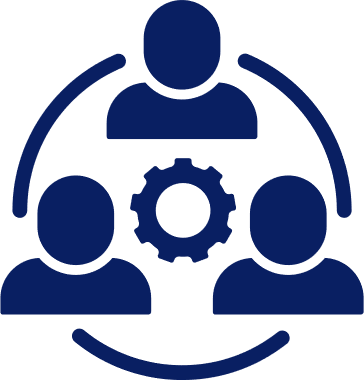 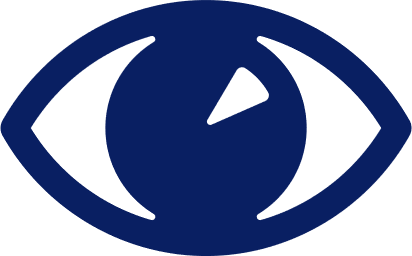 Collaboration between operator, range/spaceport, ATC, and international stakeholders
Shared situational awareness among operator, range/spaceport and Air Traffic Control (ATC)
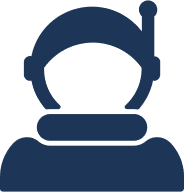 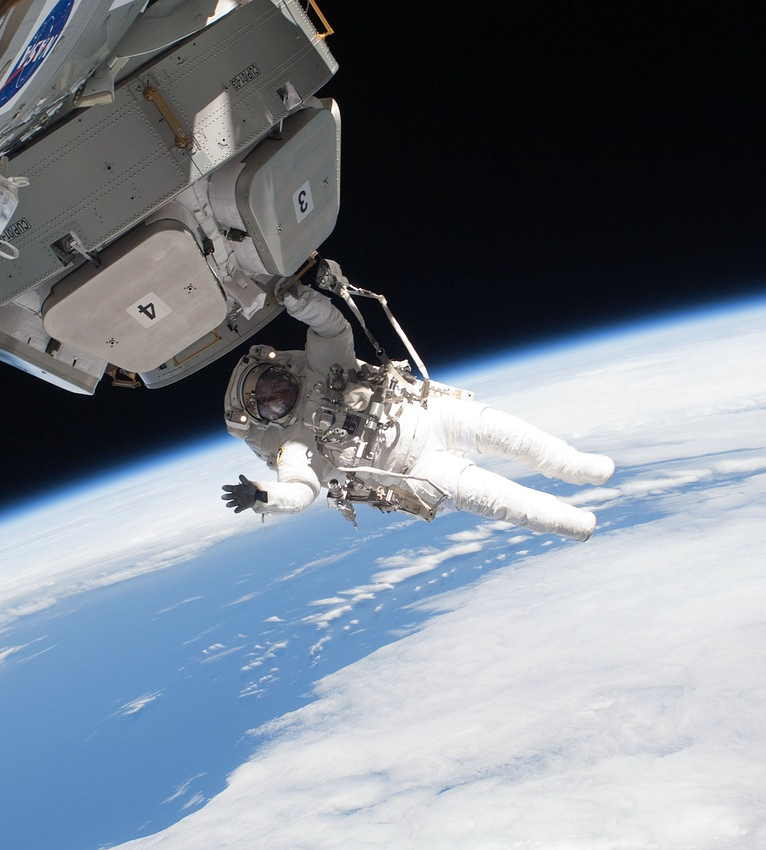 Airspace Integration
Risk Assessment and Aircraft Hazard Area Definition
Risk Assessment
Risk assessment performed by operator, range/spaceport and/or regulator

Air, Sea, and Land risks are assessed and have different thresholds

Aircraft Hazard Areas (AHAs) defined by regulation and policy as 1x10-6 for casualty-producing collisions

FAA ATO adds additional non-regulatory requirements associated with space operations “Acceptable Level of Risk (ALR)”
ALR was added to bridge the gap between regulatory requirements 1x10-6 and ATO target level of safety of 1x10-9

Risk Assessment also includes debris fall times associated with nominal and malfunction
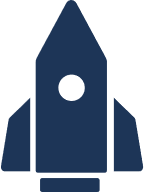 Risk Assessment
Risk Analysis:  Risk contours are developed representing the risk to aircraft operations in the vicinity of launch or reentry operations
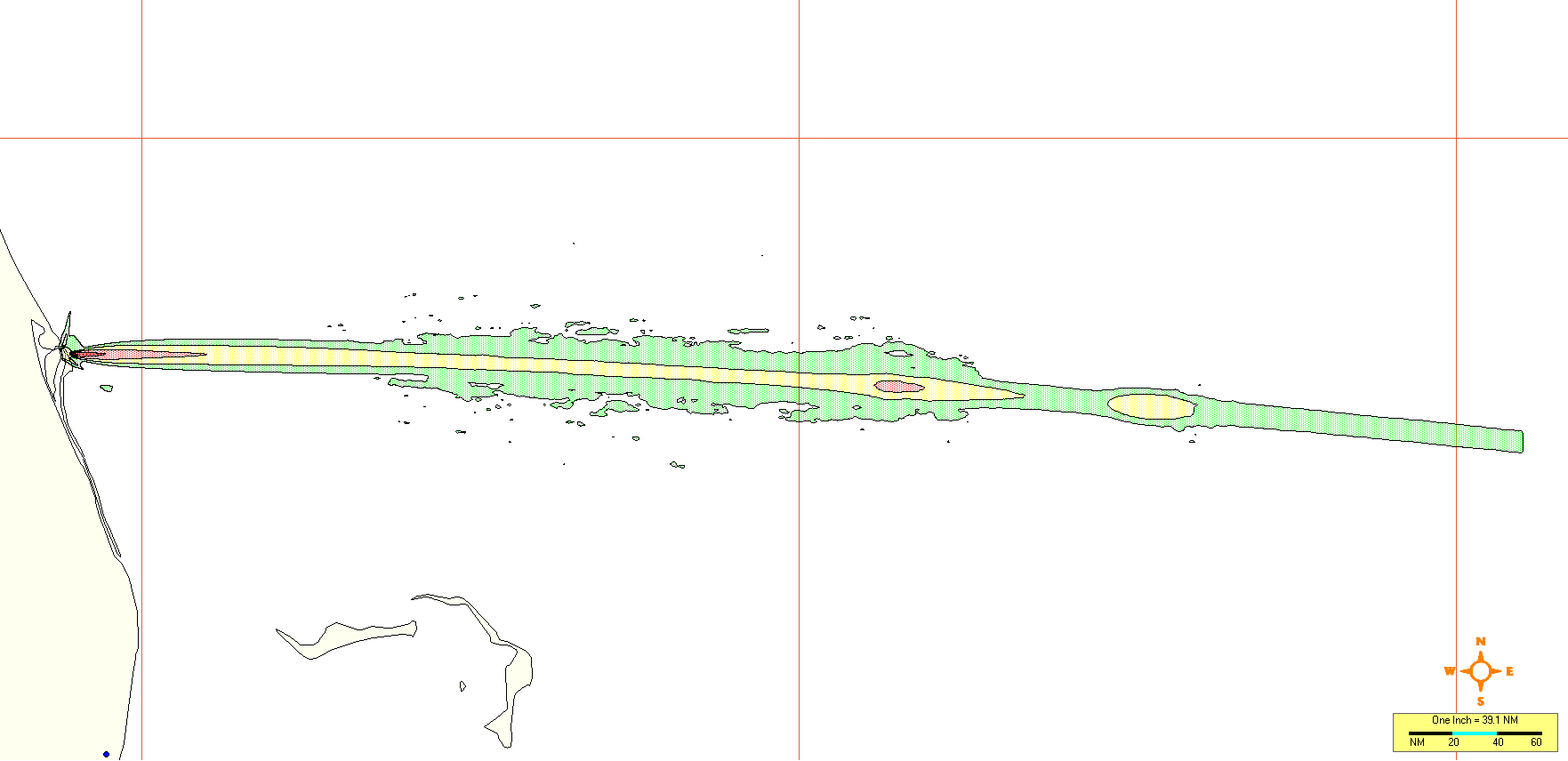 Green Contour = 1x10-8 Risk
Yellow Contour = 1x10-7 Risk
Light Red Contour = 1x10-6 Risk
Red Contour = 1x10-5 Risk
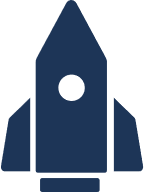 Risk Assessment
Aircraft Hazard Areas (AHAs):  AHAs are developed to contain the risk contours that represent 1x10-6 risk to aircraft operations
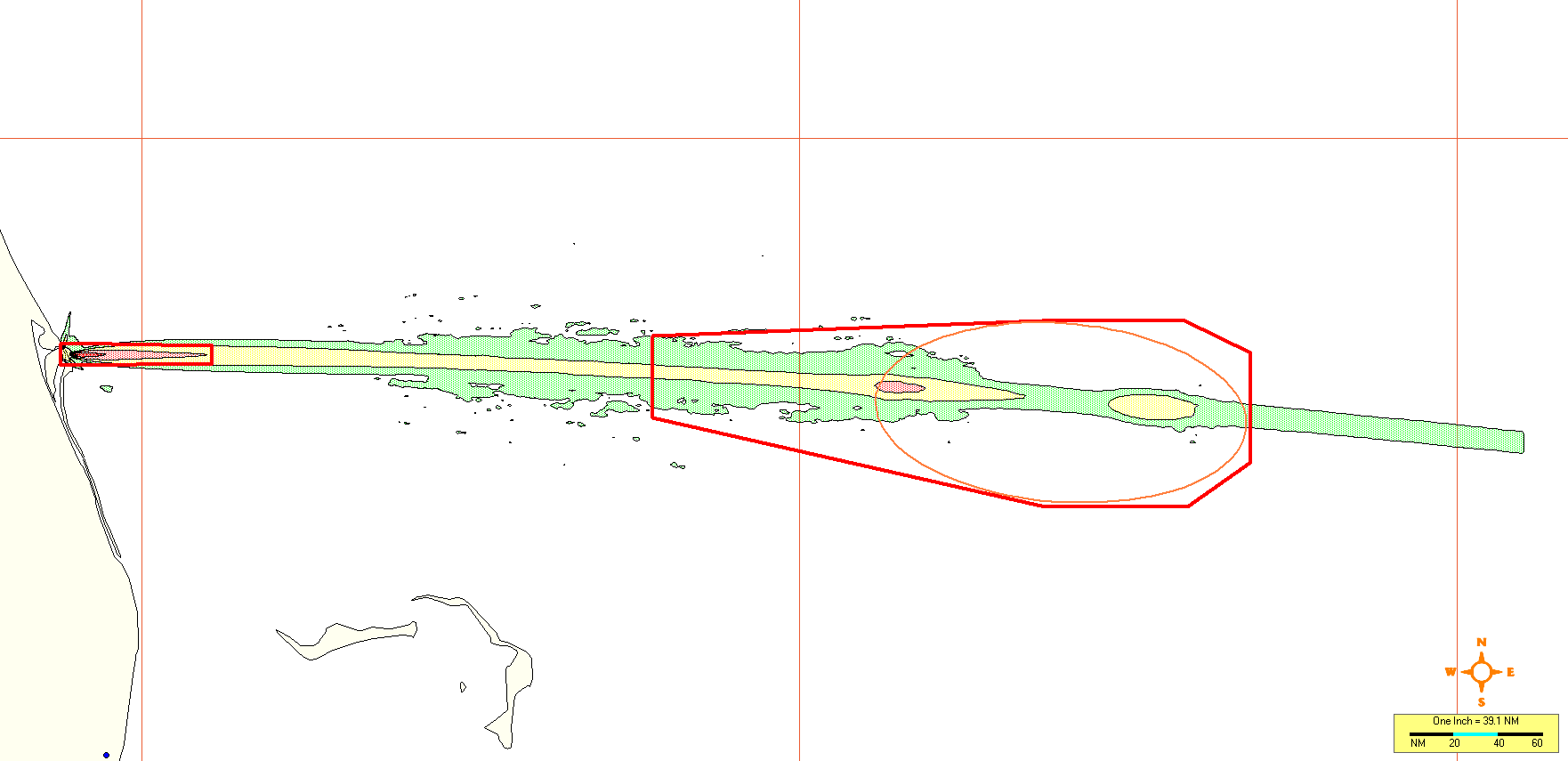 Red Line/Box = AHA
Green Contour = 1x10-8 Risk
Yellow Contour = 1x10-7 Risk
Light Red Contour = 1x10-6 Risk
Red Contour = 1x10-5 Risk
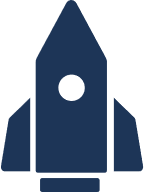 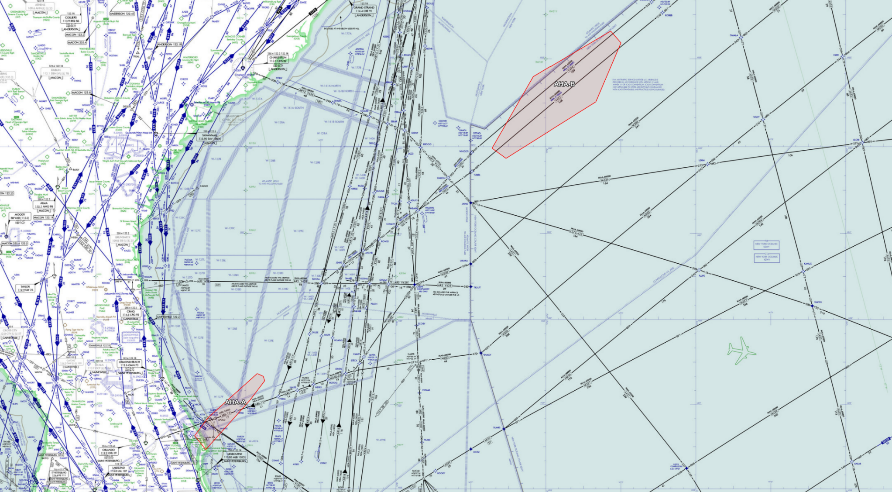 Launch AHAs
Risk Assessment
Jettison Item AHA
AHAs:  AHA are implemented for different stages of a launch operation
Vehicle launch and ascent area
Jettison item area
Stage reentry area
Ascent AHA
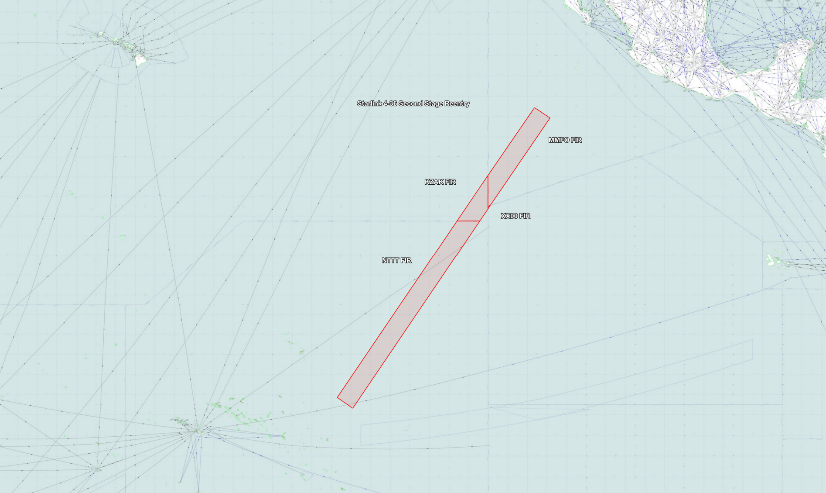 Reentry AHA
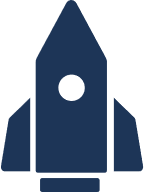 Risk Assessment
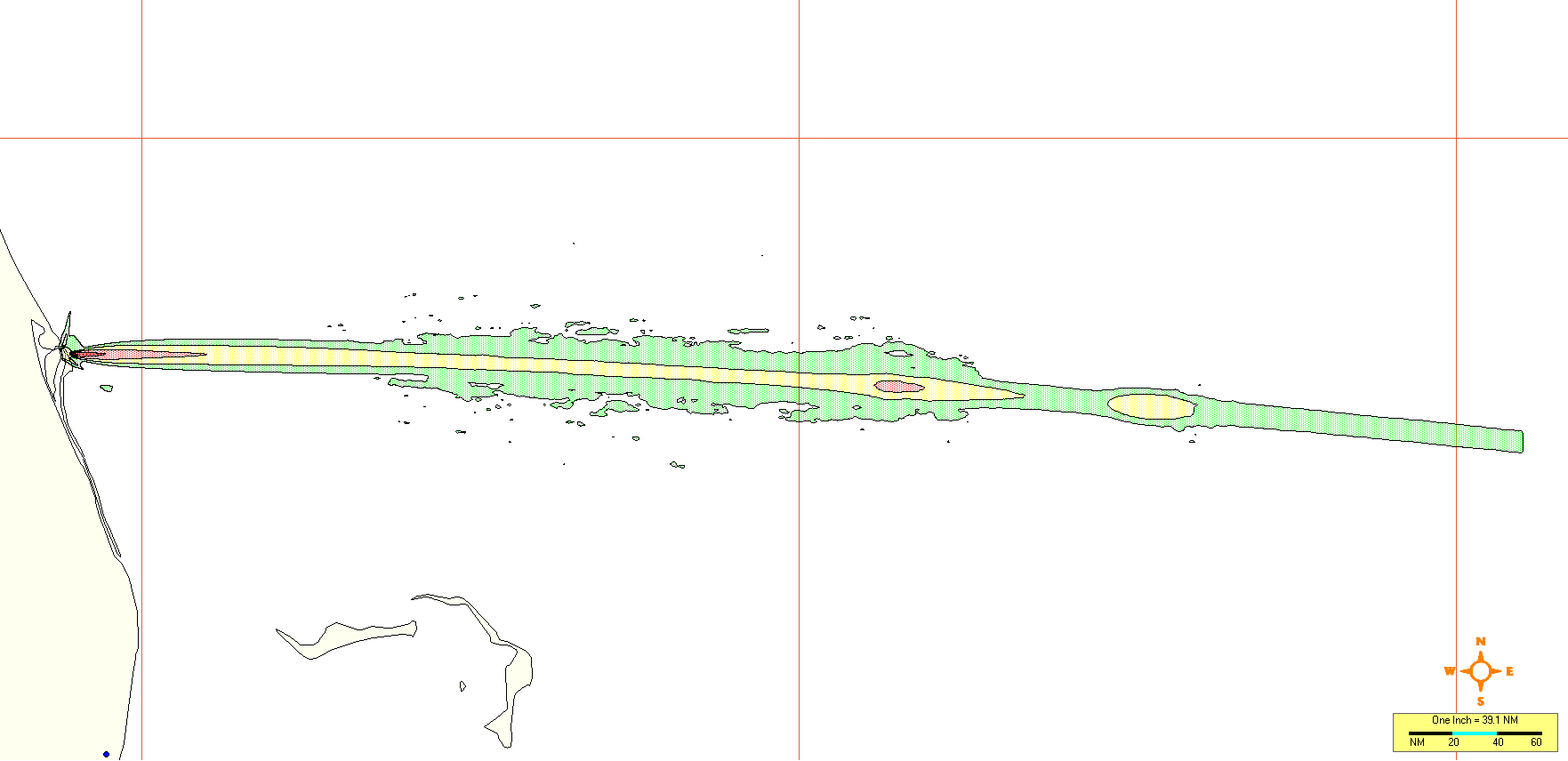 Green Contour = 1x10-8 Risk
Yellow Contour = 1x10-7 Risk
Light Red Contour = 1x10-6 Risk
Red Contour = 1x10-5 Risk
Acceptable Level Of Risk (ALR):  

ALR was added to bridge the gap between regulatory requirements and ATO target level of safety of 1x10-9
1x10-7 Hazard Areas are Debris Response Areas (DRAs), which are used as a contingency in the event of a launch malfunction.  DRA activation times are calculated using the risk analysis malfunction times 
1x10-8 Hazard Areas are used for data collection associated with annual collective risk thresholds
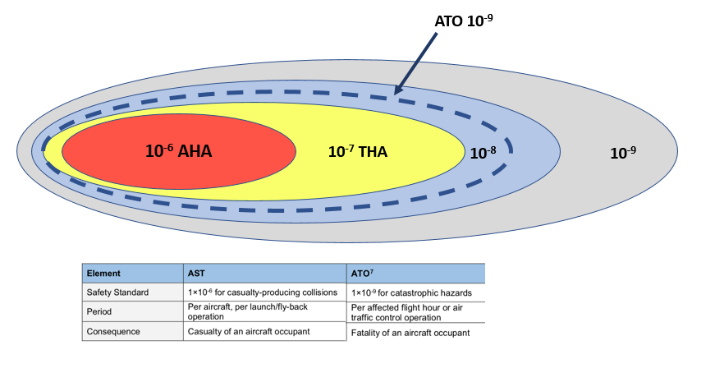 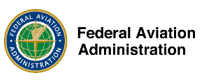 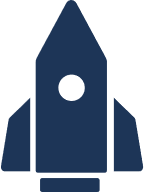 Risk Assessment
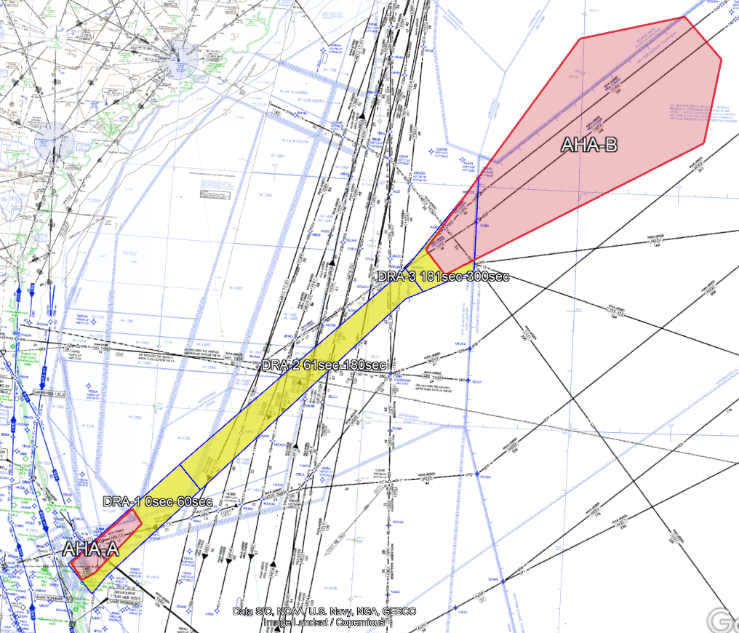 New Procedures – Debris Response Areas (DRAs):

Real-time ATO response to a debris-generating event:
Appropriate DRA will be activated based on the time of the vehicle malfunction
DRA will be evacuated and remain sterile until all debris has fallen to earth
DRA durations are pre-calculated and known prior to the launch
Applied in radar-controlled airspace only
DRA #3
DRA #1
DRA #2
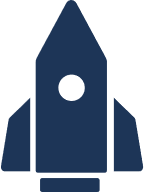 Risk Assessment
Nominal
Malfunction
Risk Analysis: 

AHA Activation Times
Nominal operations
Malfunction operations
	(debris fall time)
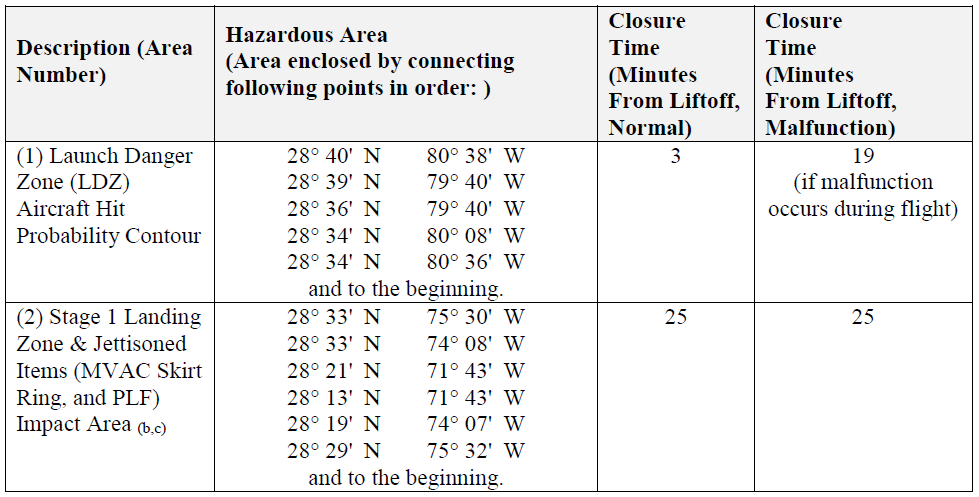 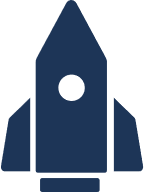 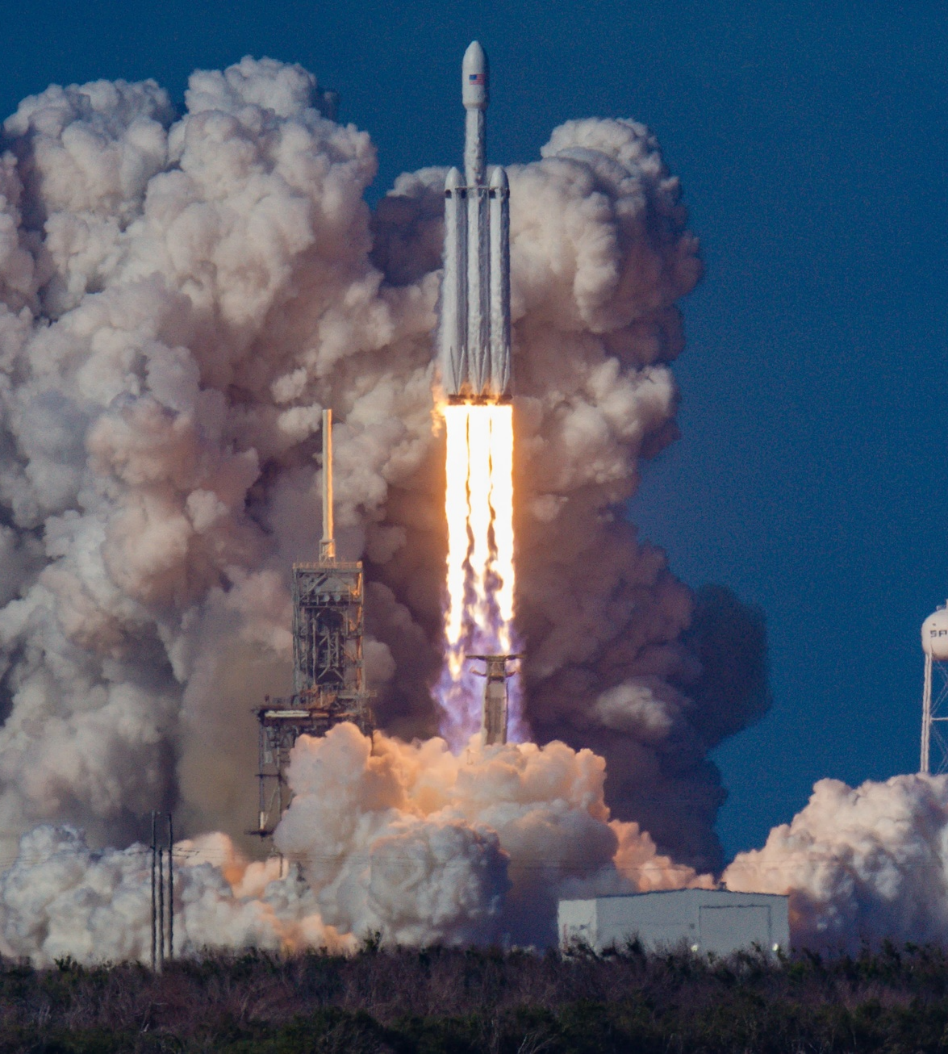 Airspace Integration | Module
Mission Planning
Mission Planning
Summary 5-Step Process: (typical operation)

Operator notification of intent to launch – 10 days prior
Mission Engineers create images and load SDI – 10 to 8 days prior
Evaluation/Analysis of mission specifics – 7 to 5 days
Stakeholder outreach – 4 to 1 days (i.e. Airspace Management Plan)
Hotline Activation and Launch – day of operation
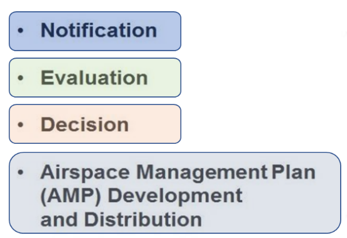 Planning and Coordination
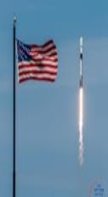 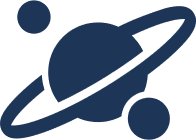 Mission Planning
Operator Intent to Launch
Notification:

Operator intent
Dates
Primary
Back up 
Launch window
Intended launch time(s)

Risk analysis products 
AHA definition
Nominal closure times
Malfunction closure times
Reentry times
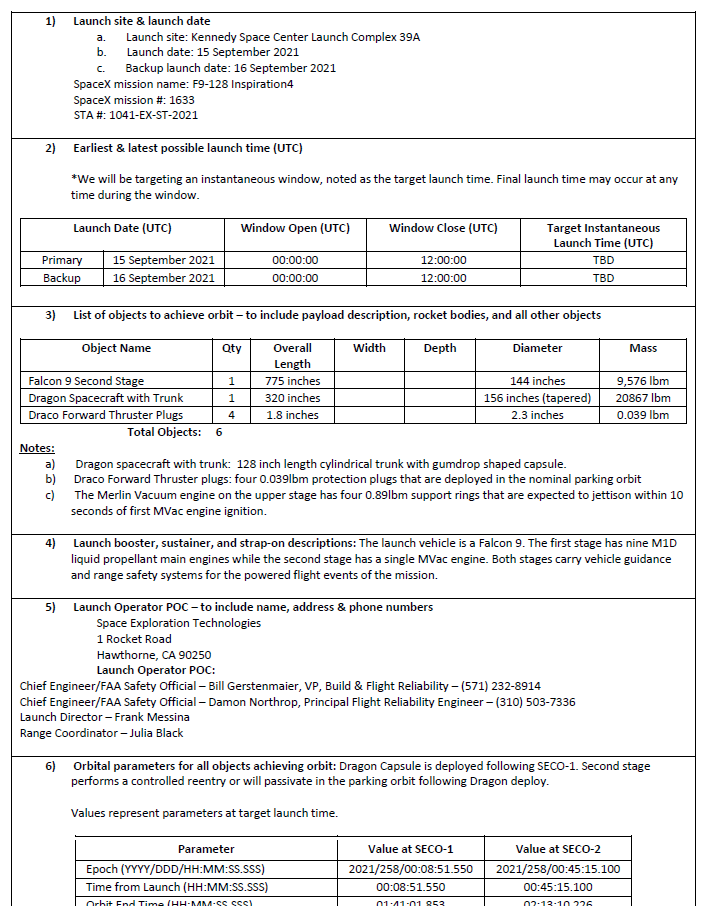 Range Safety Analysis
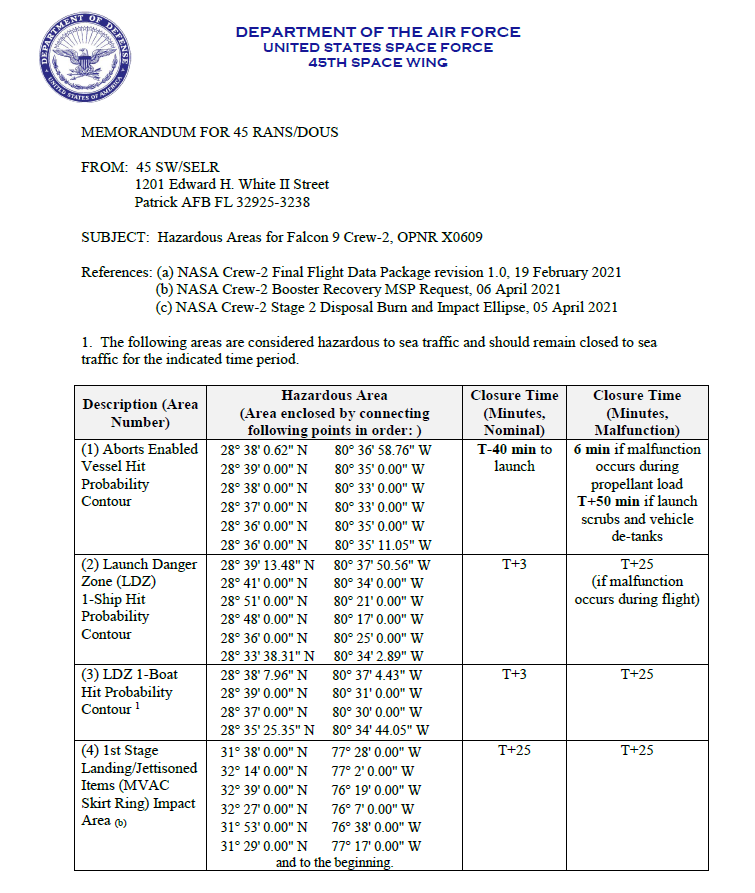 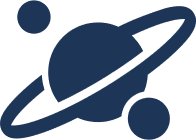 Launch AHAs
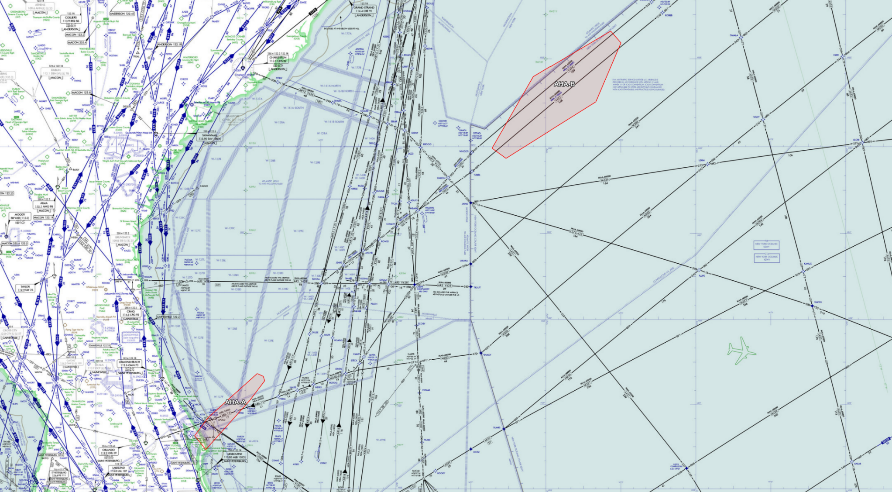 Mission Planning
Jettison Item AHA
AHA Definition:

Lateral AHA dimensions
Launch window
Malfunction times

Launch window  = 	0205-0432 UTC
Malfunction times:	     AHA A = 25 mins
		     AHA B = 47 mins

Activation Time = Launch Window + Malfunction Time

AHA A activation = 0205-0457 UTC
AHA B activation = 0205-0519 UTC
Ascent AHA
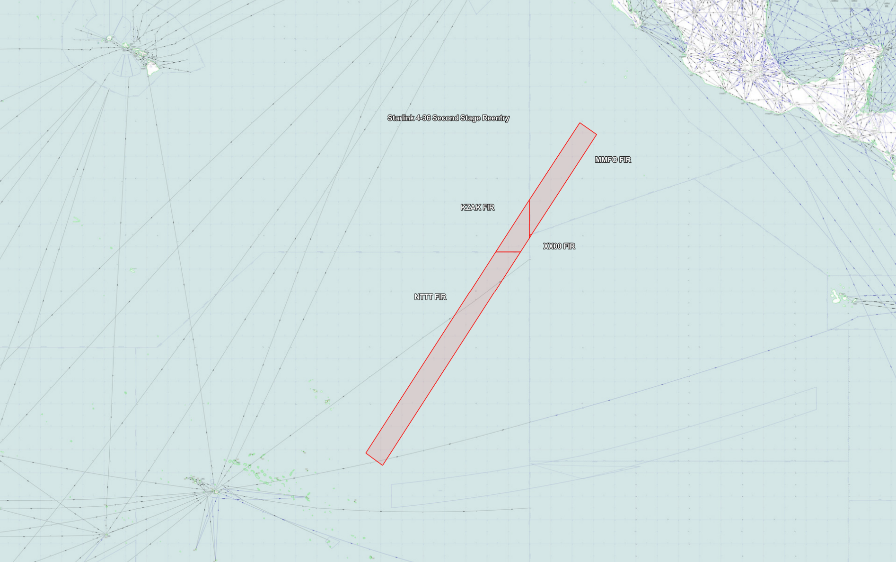 Reentry AHA
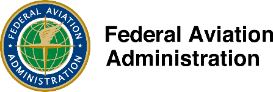 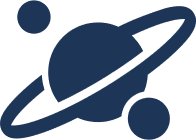 Mission Planning
Evaluation:  Assessment of impacts on airspace system is performed using
AHA definition
Historical aviation traffic data
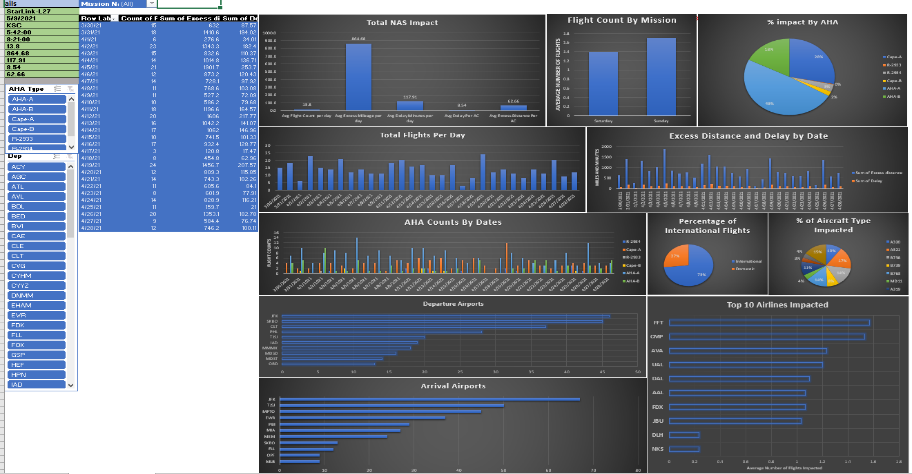 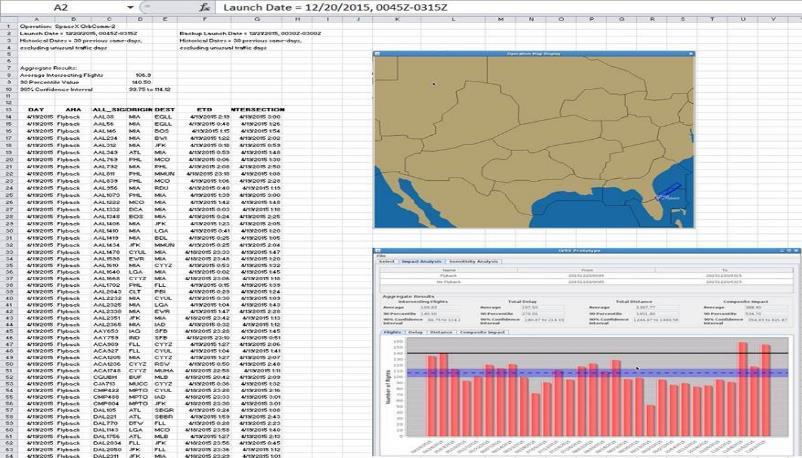 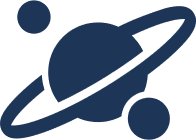 Mission Planning
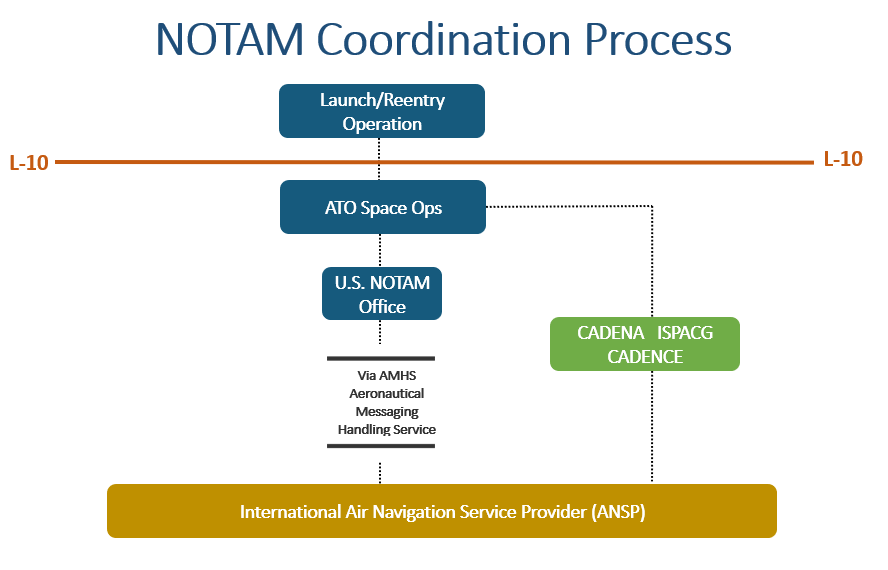 International Coordination

Process typically initiated 10 days before launch
ATO Space Operations initiates coordination with International Air Navigations Service Providers (ANSPs) and U.S. NOTAM Office
Danger Areas published for hazard
Aeronautical Messaging Handling Service (AMHS) preferred method of coordination
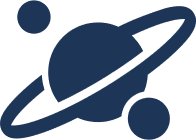 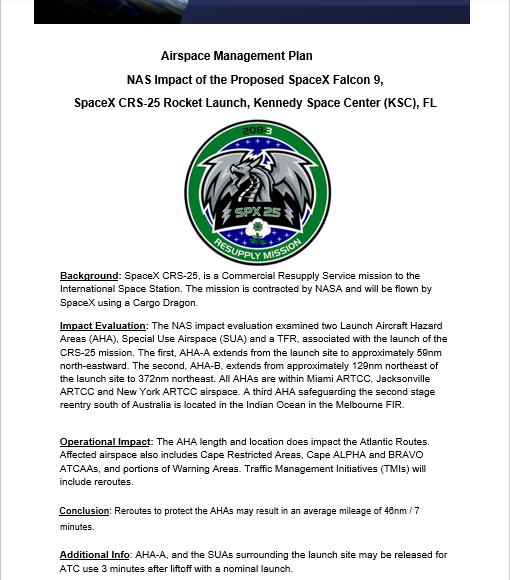 Mission Planning
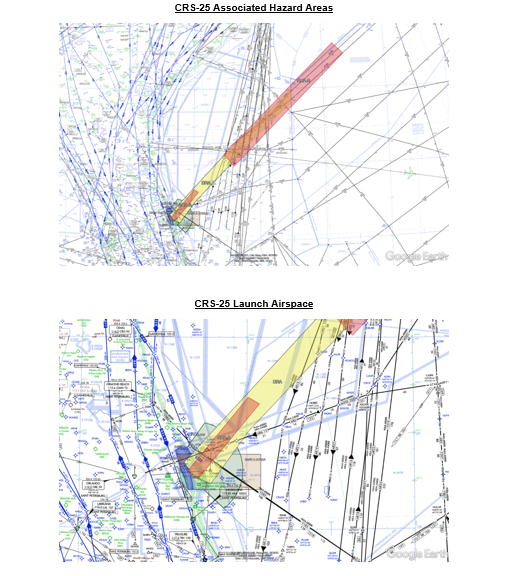 Airspace Management Plan:

Mission Overview 
Mission Schedule
Traffic Management Initiatives
Distribution:
LRO
Range
ATC Facilities
Aviation Community
Other Stakeholders
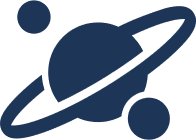 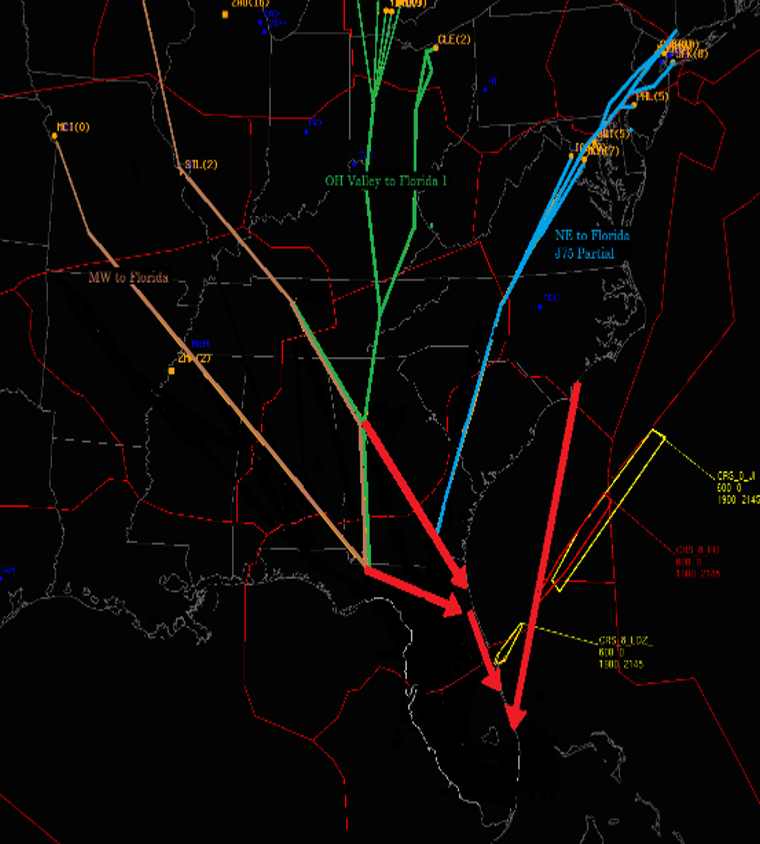 Airspace Integration | Module
Traffic Flow Management
Traffic Flow Management:
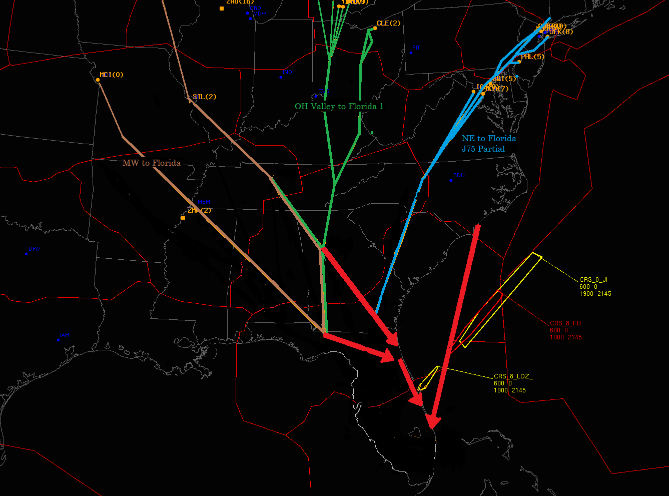 Traffic management predominately consists of route management
Use of time-based procedures minimizes the total impact of operations 
Real-time situational awareness is key to tactical management of airspace and aircraft during operation
Collaborative discussions with the space industry have been critical to understanding operations and the development of dynamic airspace management procedures
Early communication of traffic management plan to the aviation industry is important (i.e. planning telcon)
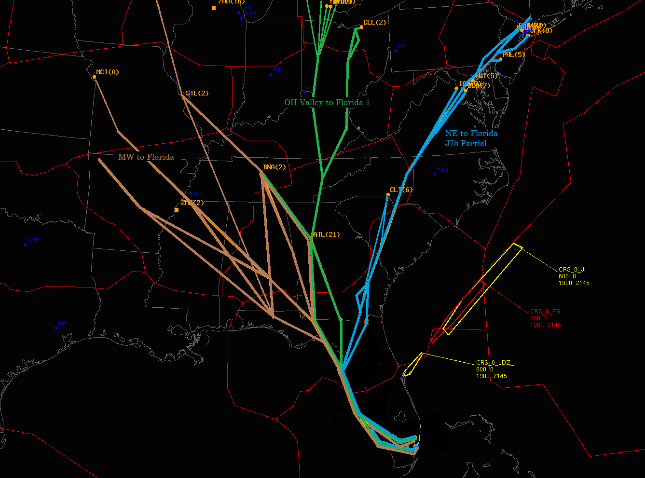 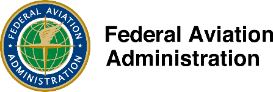 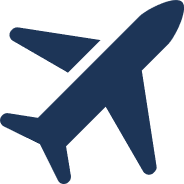 Traffic Flow Management:
Use of time-based procedures minimizes the total impact of operations 
Importance of hotline in tactical management of aircraft during operation
Collaborative discussions with industry have been critical to understanding operations and the development of dynamic airspace management procedures
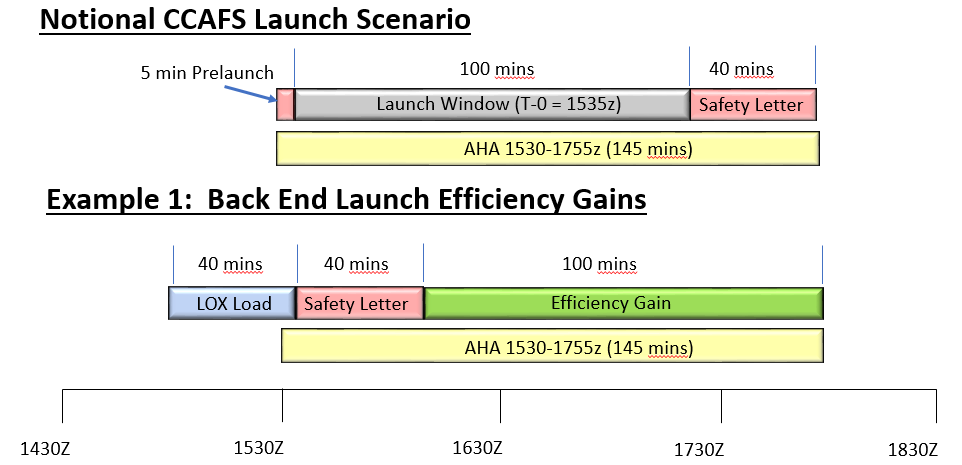 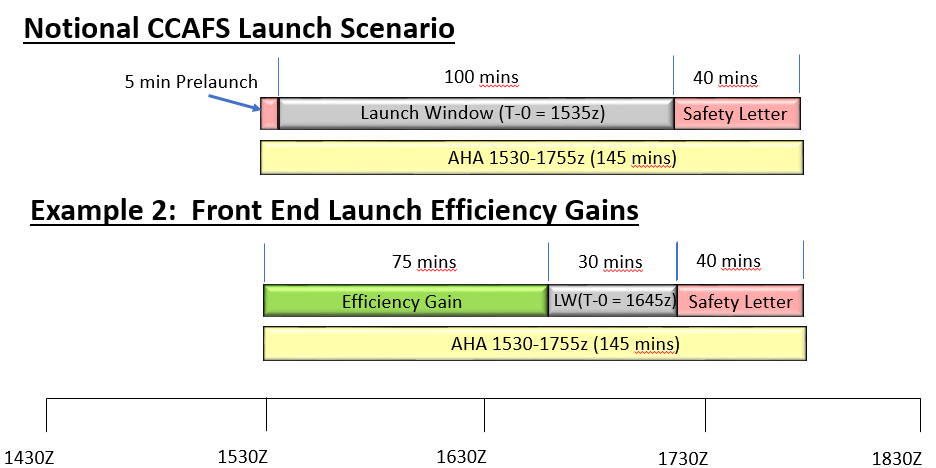 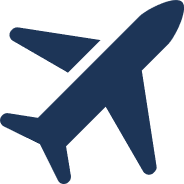 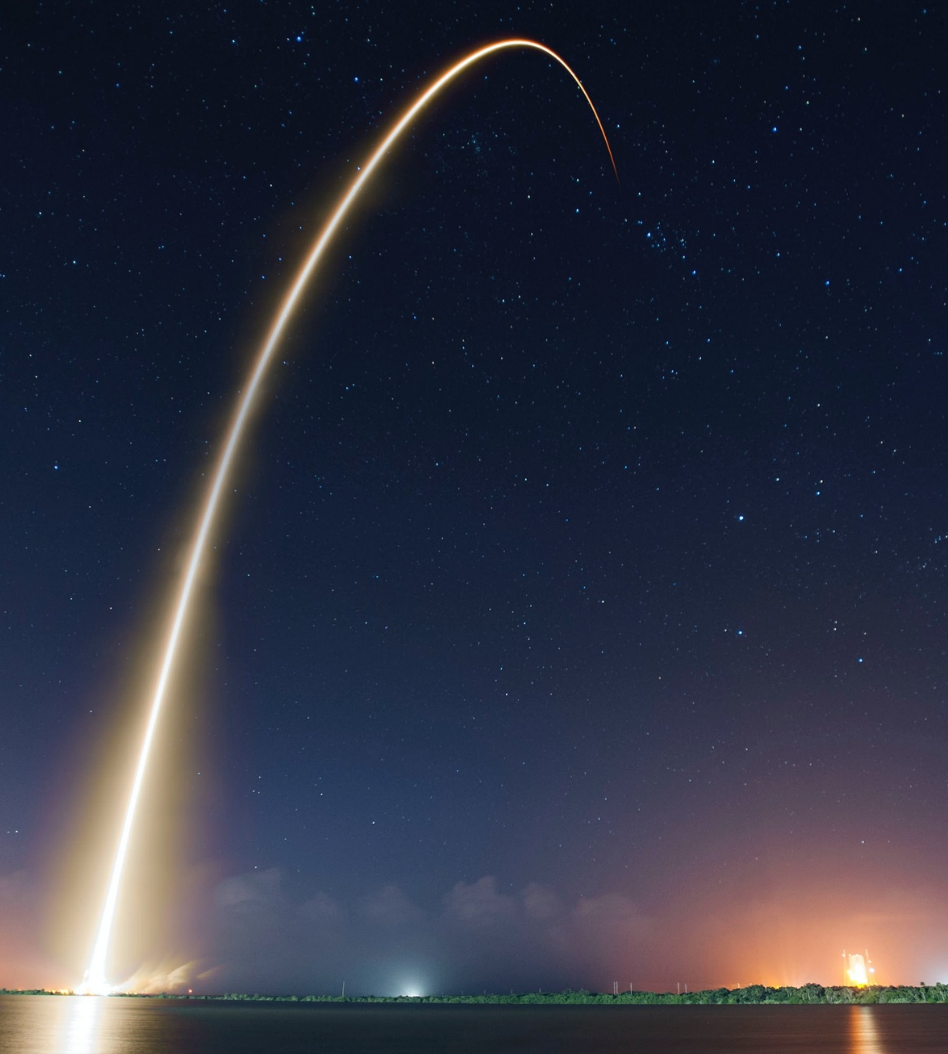 Airspace Integration | Module
Real-Time 
Mission Support
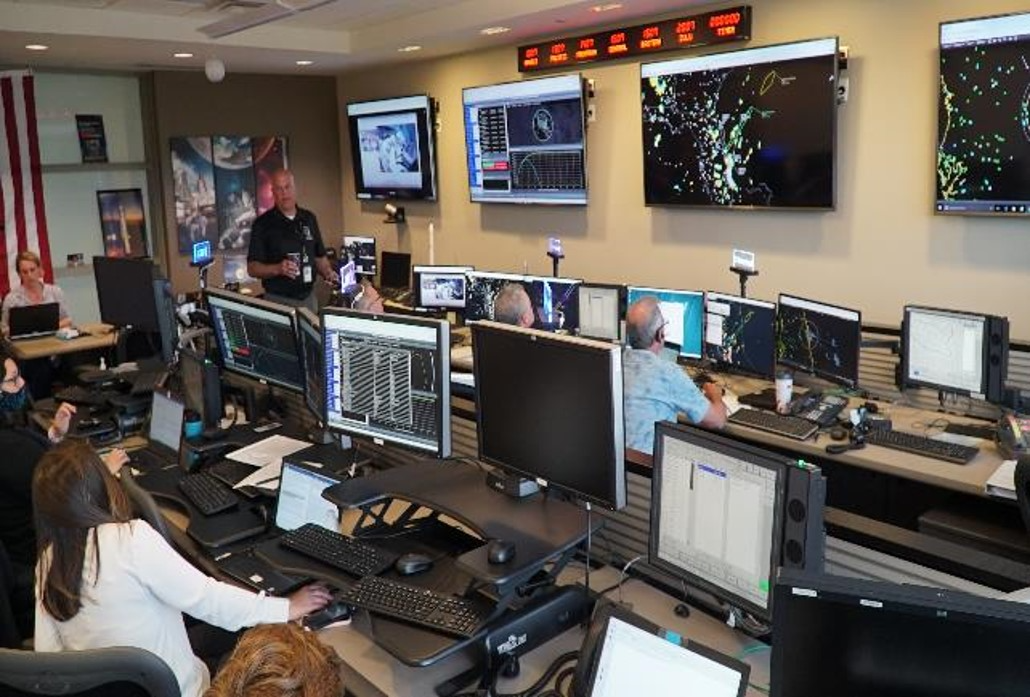 Real-Time Mission Support
Mission:  Ensure space launch and reentry operations are safely and efficiently integrated into the National Airspace System (NAS)

Conducted from the Challenger Room at the FAA Air Traffic Control System Command Center in Warrenton, Virginia.
Key Tools:
Space Data Integrator (SDI)
Traffic Flow Management System
Hotline
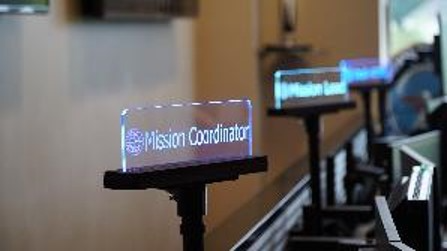 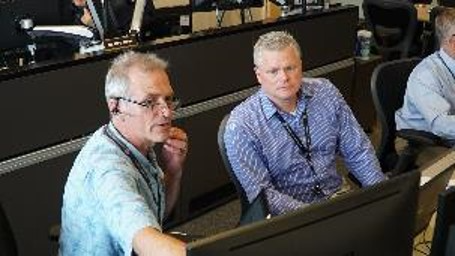 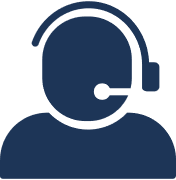 Real-Time Mission Support
Hotline Actions:  

The hotline is key to real-time shared situational awareness
Operator call out of key mission events
Airspace is tactically managed and  deactivated (TBLP/DLRW)
Traffic Management initiatives are canceled
In the event of a launch malfunction, Debris Response Areas (DRAs) are activated and canceled
DoD Commands
NORAD
ATC Facilities
Commercial Range
Federal Range
Operator
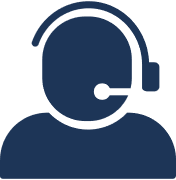 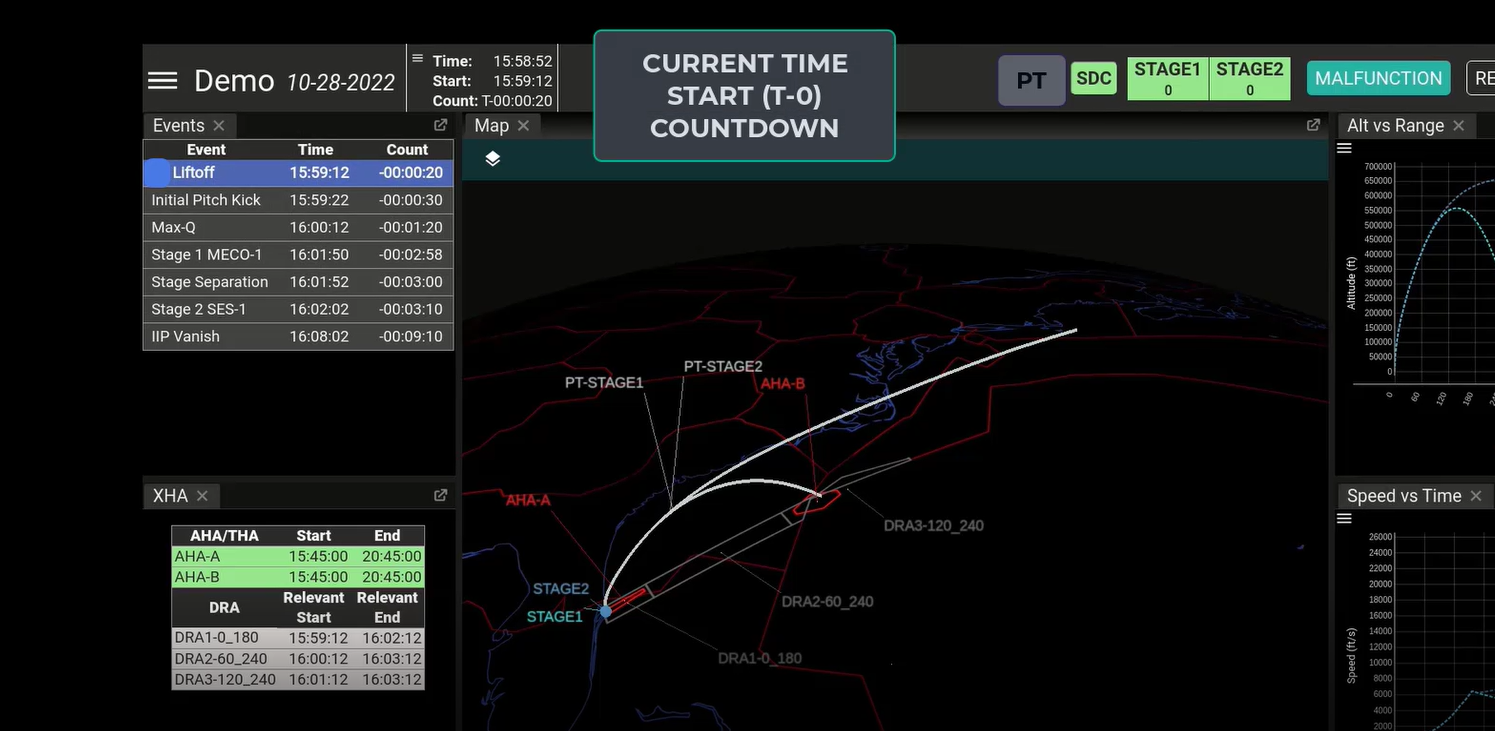 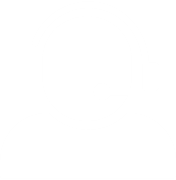 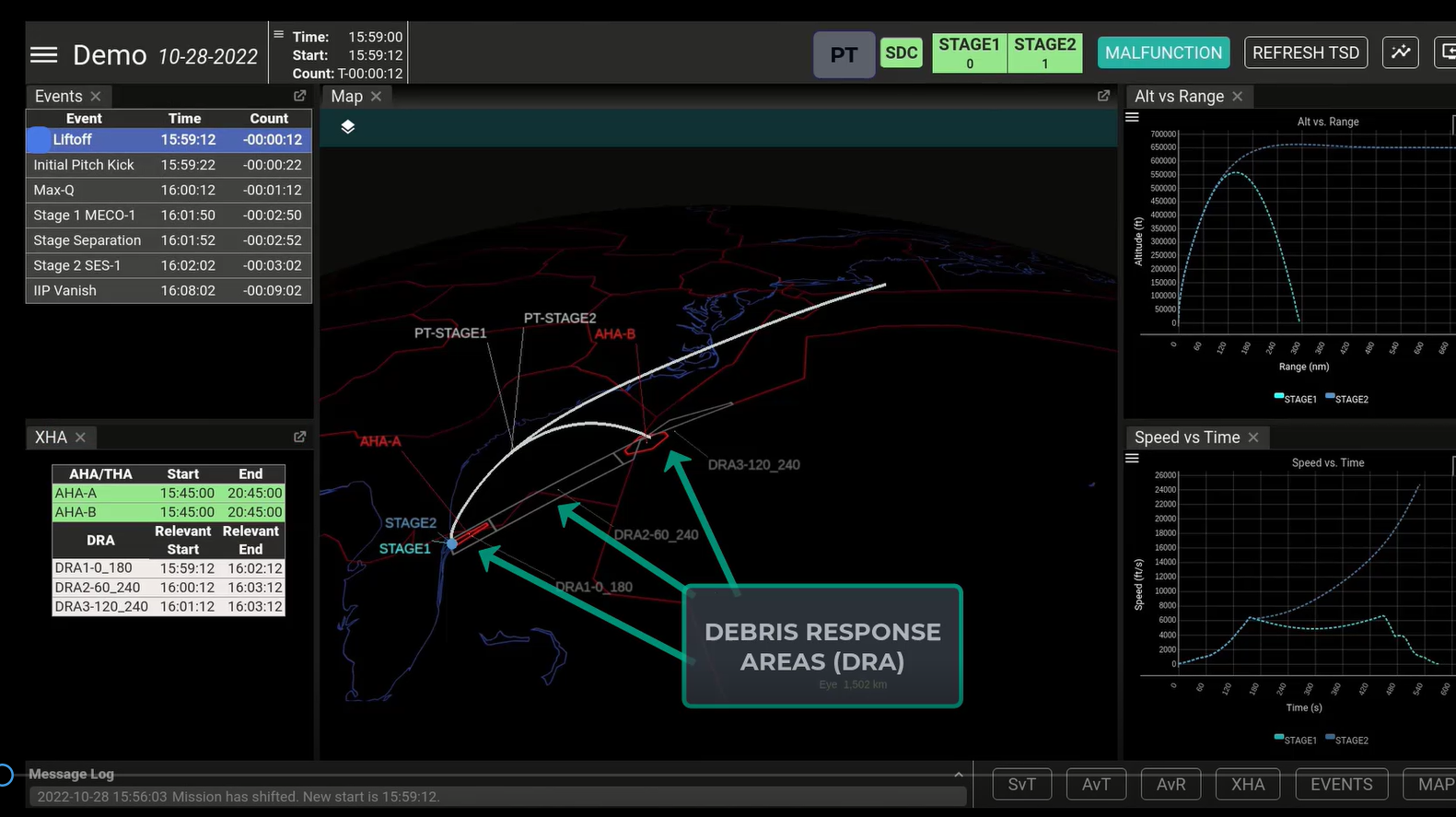 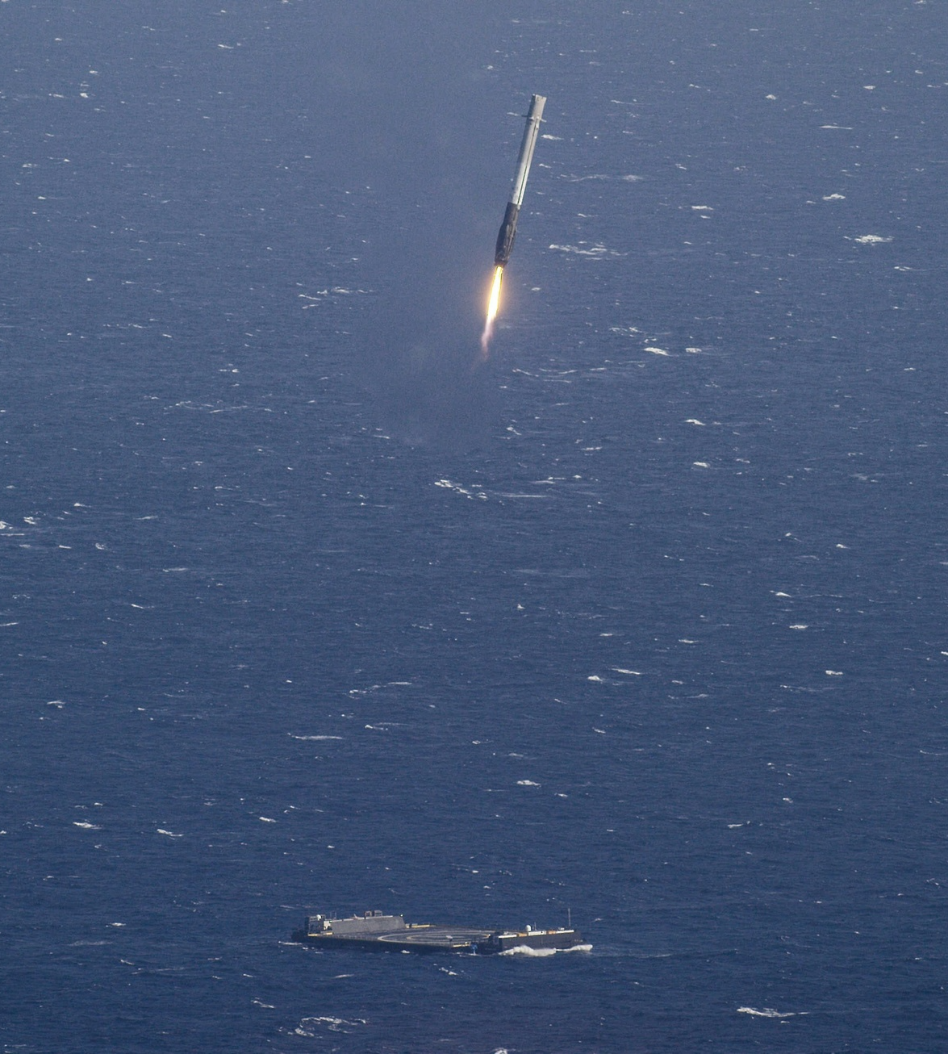 Airspace Integration | Module
Post Operations Analysis
Post Operations Analysis
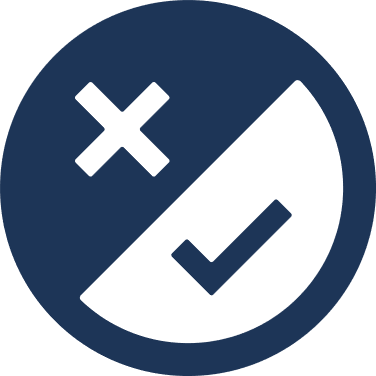 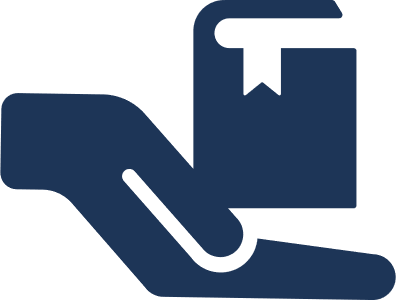 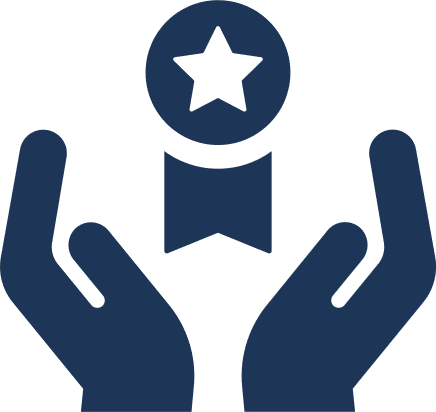 Best Practices
Data Analysis
Lessons Learned
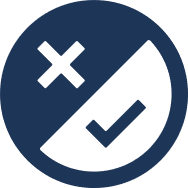